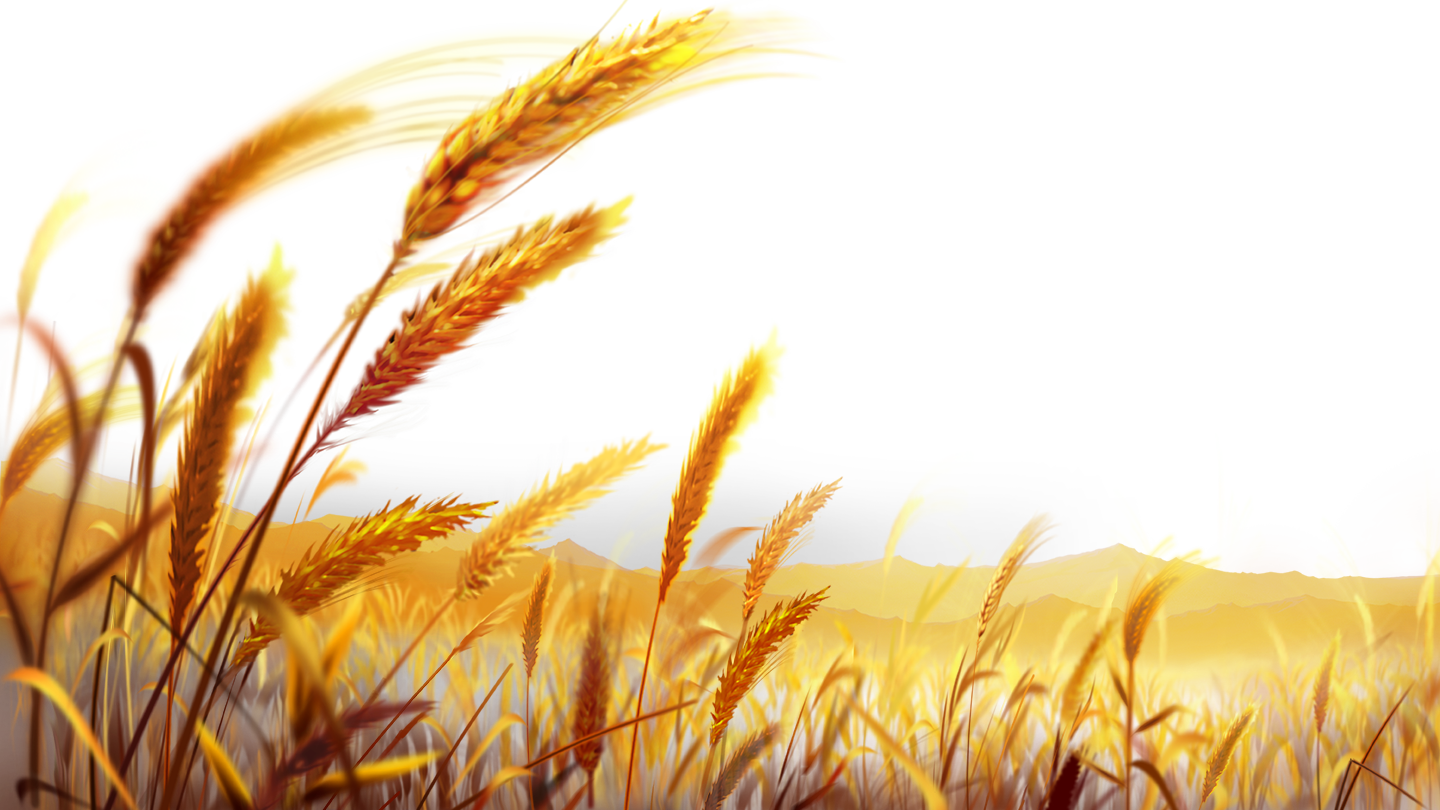 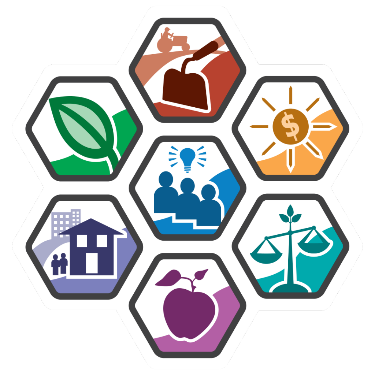 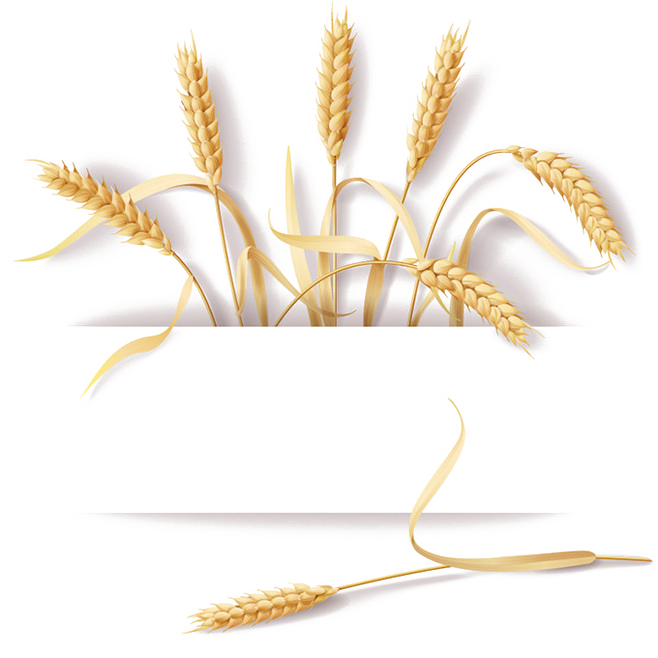 ОТЧЕТ О ДЕЯТЕЛЬНОСТИ ННС по ПРИОРИТЕТНОМУ НАПРАВЛЕНИЮ ЗА 2019 ГОД
«УСТОЙЧИВОЕ РАЗВИТИЕ АГРОПРОМЫШЛЕННОГО КОМПЛЕКСА И БЕЗОПАСНОСТЬ СЕЛЬСКОХОЗЯЙСТВЕННОЙ ПРОДУКЦИИ»
Алматы 2019 г.
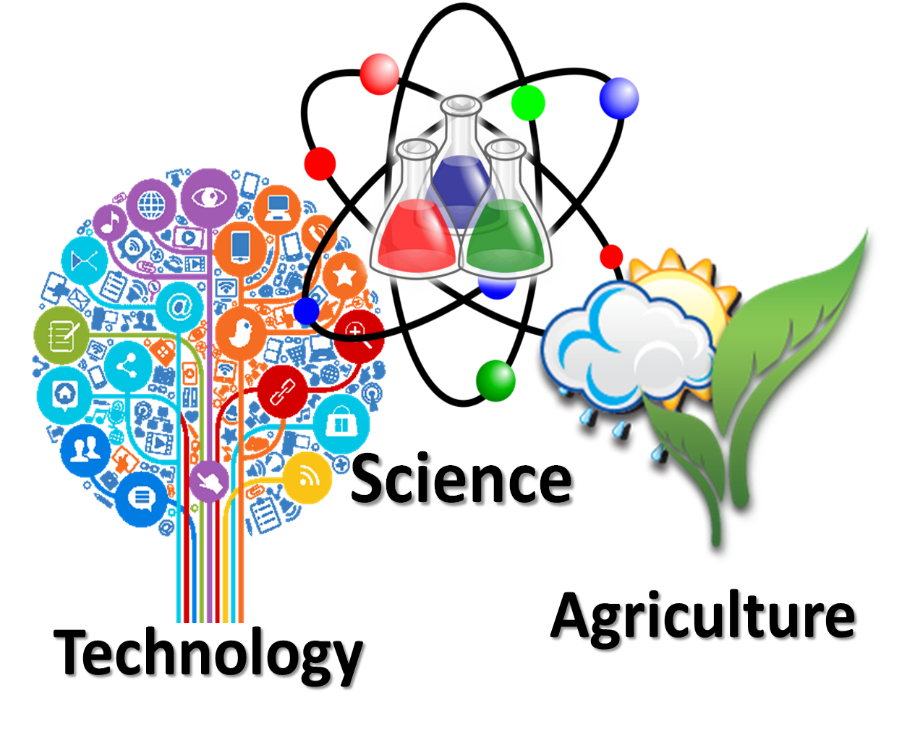 В 2019 году было проведено 7 заседаний Совета, на которых рассматривались следующие вопросы:♦Рассмотрение промежуточных отчетов и одобрение к финансированию программ в рамках второго конкурса Министерства сельского хозяйства на 2019 год.♦ Утверждение специализированных научных направлении и сумм грантового финансирования научных исследований для молодых ученых на 2020-2022 годы и специализированных направлений.♦ Рассмотрение обращений юридических и физических лиц в рамках грантового и программно-целевого финансирования, связанных с выполнением одобренных к финансированию проектов и программ.♦ Утверждение графика и актов мониторинга проектов по грантовому и программно-целевому финансированию и его проведение.♦ Рассмотрение и предложения по перечню специализированных направлений приоритета.♦ Рассмотрение промежуточных отчётов проектов за 2019 г. по грантовому и программно-целевому финансированию.
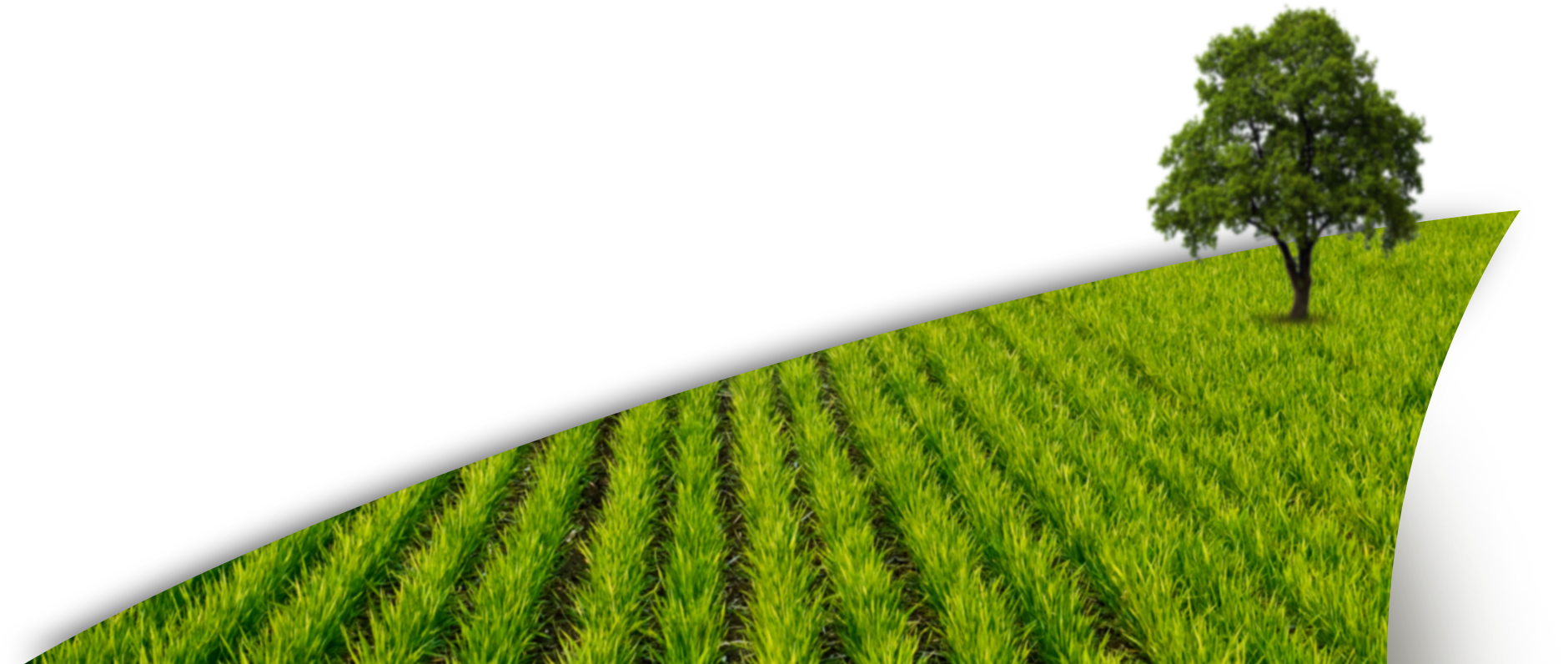 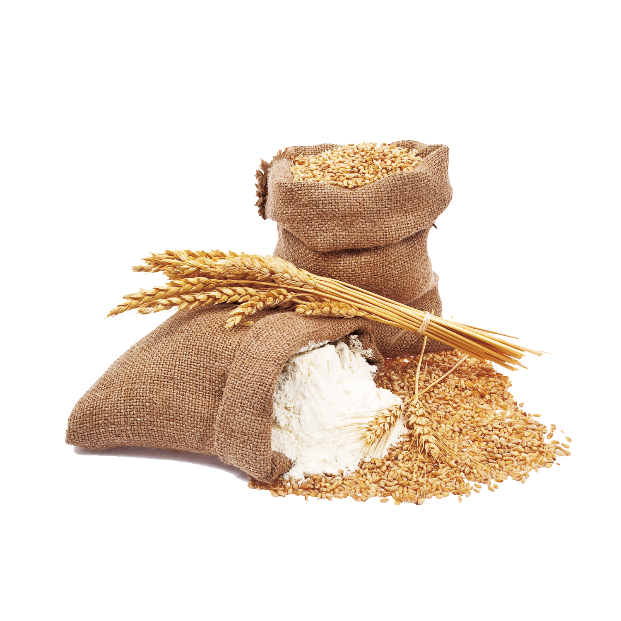 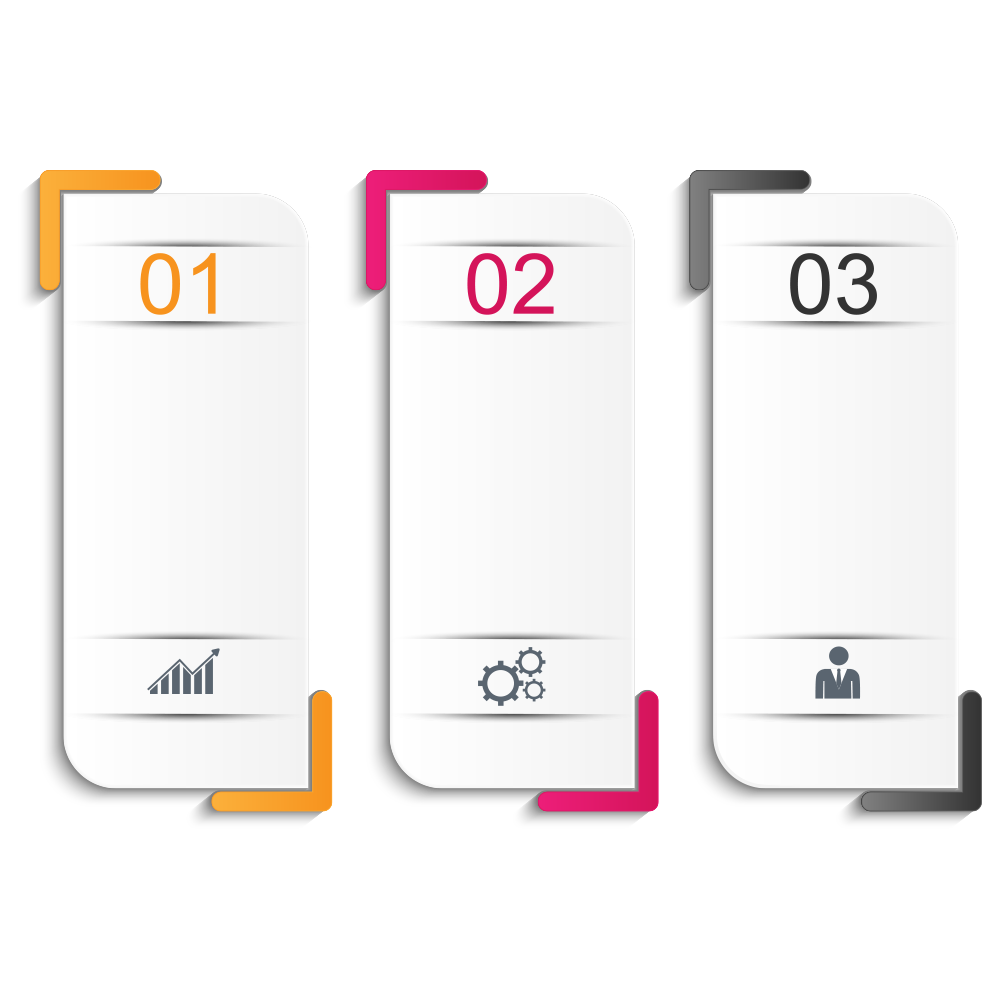 Утверждение сумм по грантовому финансированию научных исследований для молодых ученых до 40 лет включительно на 2020-2022 гг.
2022 год
2021 год
2020 год
3 млрд. тенге
3 млрд. тенге
3 млрд. тенге
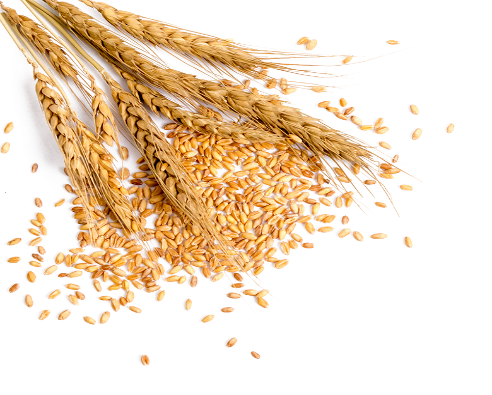 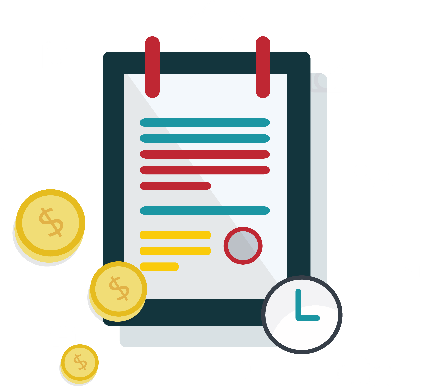 9 млрд. тенге
Специализированные научные направления по грантовому финансированию научных исследований для молодых ученых до 40 лет включительно на 2020-2022 гг.
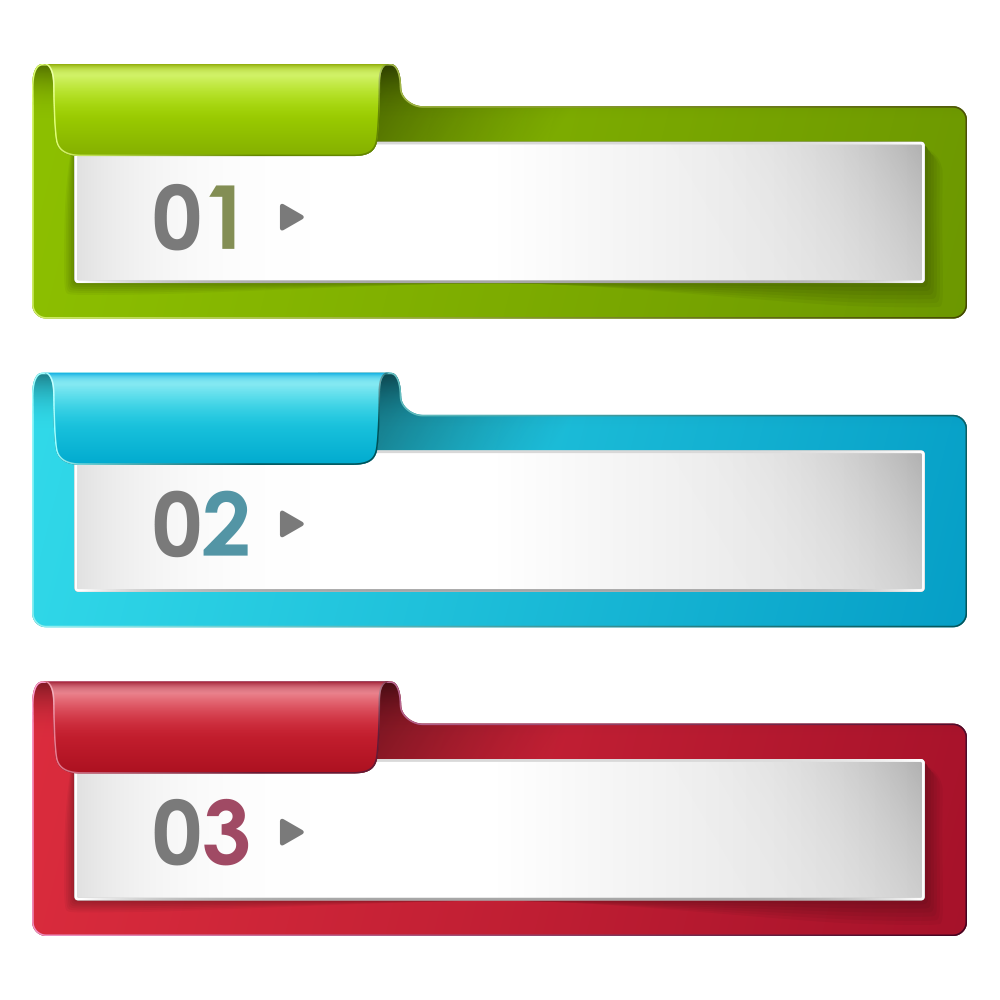 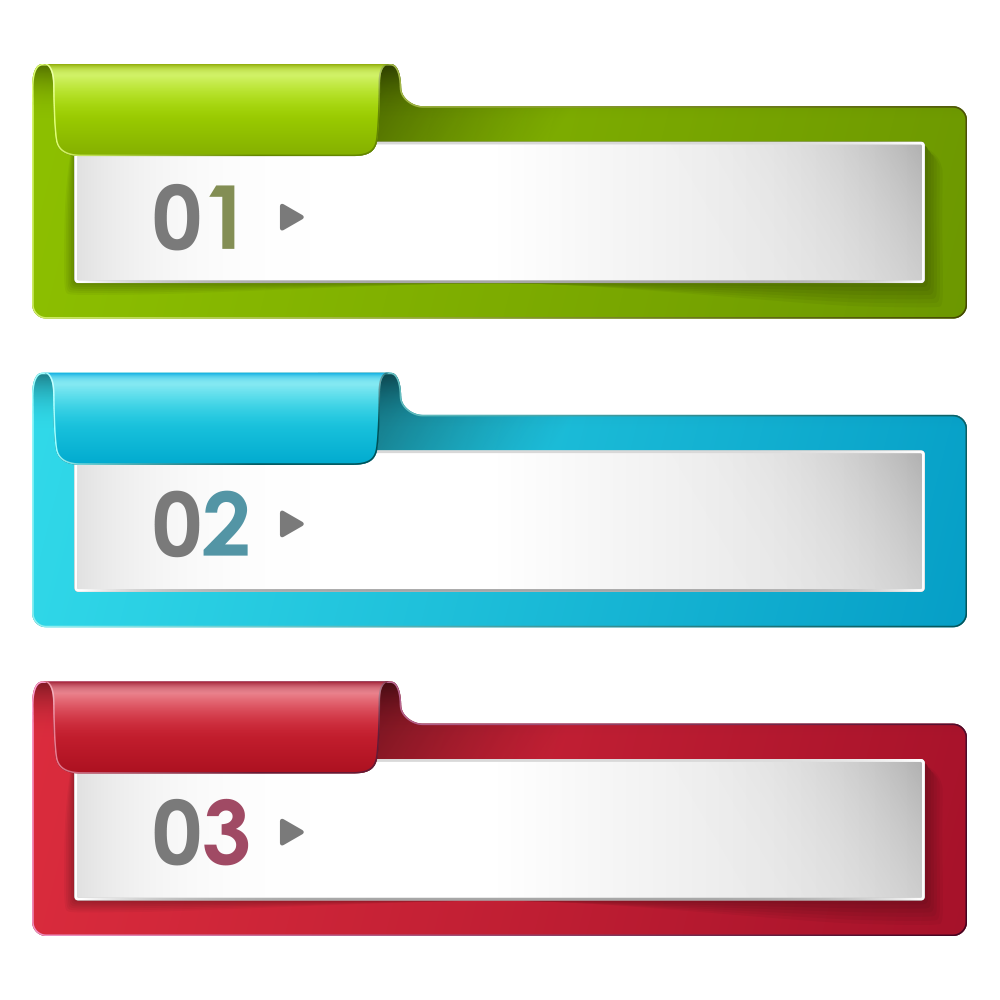 Развитие интенсивного животноводства
Обеспечение фито-         санитарной безопасности
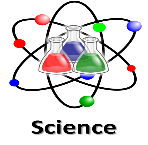 04
Переработка и хранение сельскохозяйственной продукции и сырья
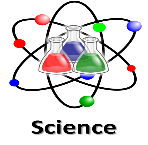 Обеспечение ветеринарной безопасности
05
Интенсивное земледелие и растениеводство
Техническое обеспечение модернизации агропромышленного комплекса
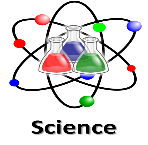 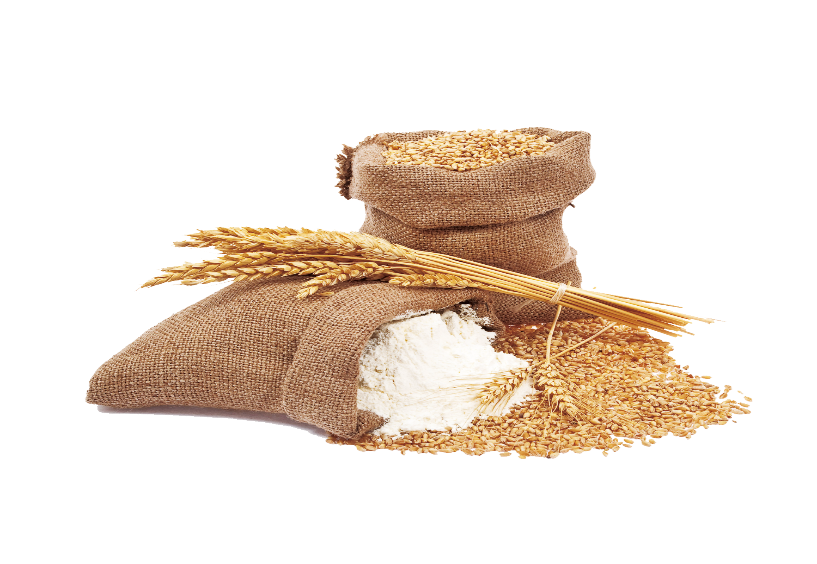 06
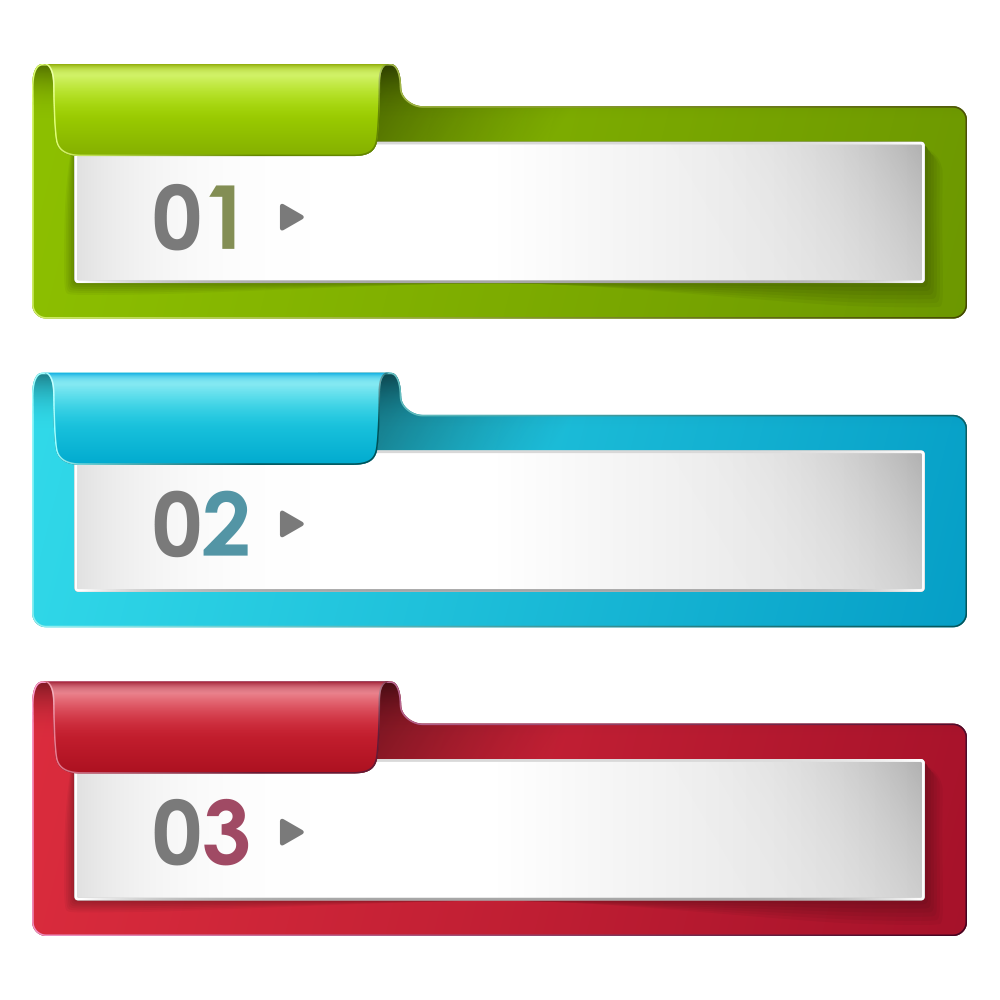 Устойчивое развитие сельских территорий
07
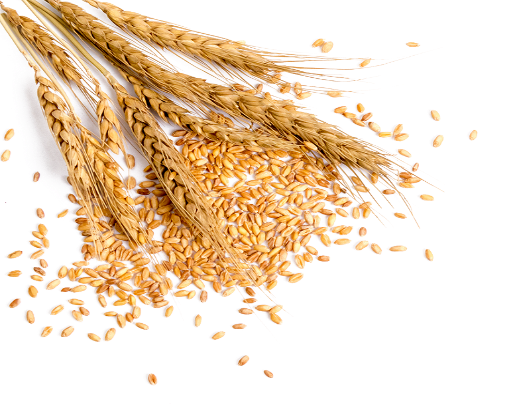 Решения, принятые по грантовому и программно-целевому финансированию.
В 2019 году ННС «Устойчивое развитие агропромышленного комплекса и безопасность сельскохозяйственной продукции» было рассмотрено :
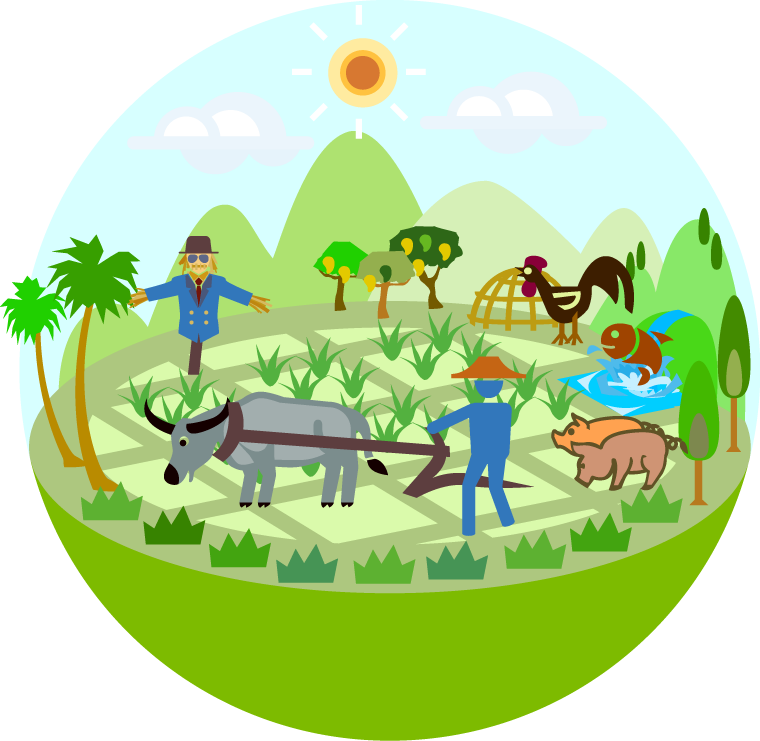 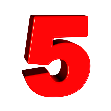 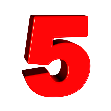 обращений от физических и юридических лиц в рамках грантового и программно-целевого финансирования. 
В основном вопросы рассмотренных обращений были связаны с:
 -изменение и корректировка календарных планов;
- внесение изменений в смету расходов;      -назначение нового научного руководителя; -передача проектов в другие научные организации и др.
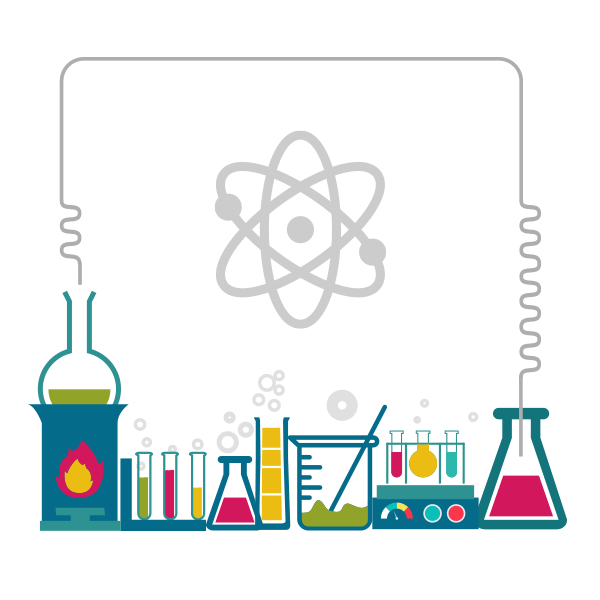 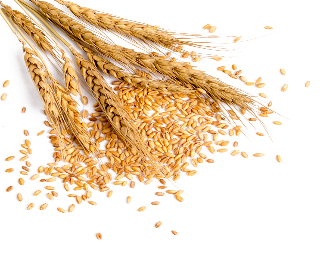 Аккредитованные организации в качестве субъектов научной деятельности юридических лиц, включая государственные, частные университеты и научно-исследовательские институты, а также исследовательские центры со всех регионов Казахстана.
Среди них: -НАО "Казахский агротехнический университет им. С.Сейфуллина; -Национальный центр биотехнологии РК;- Научно-исследовательский институт проблем биологической безопасности;-НАО "Казахский национальный аграрный университет»;-НАО "Западно-Казахстанский аграрно-технический университет им. Жангир хана»;-ТОО «Казахский научно - исследовательский институт земледелия и растениеводства»; - Казахский научно-исследовательский институт экономики агропромышленного комплекса и развития сельских территорий
Утверждение графика и актов мониторинга хода реализации и результативности научных, научно-технических проектов и программ (подпрограмм) на 2018-2020 гг.
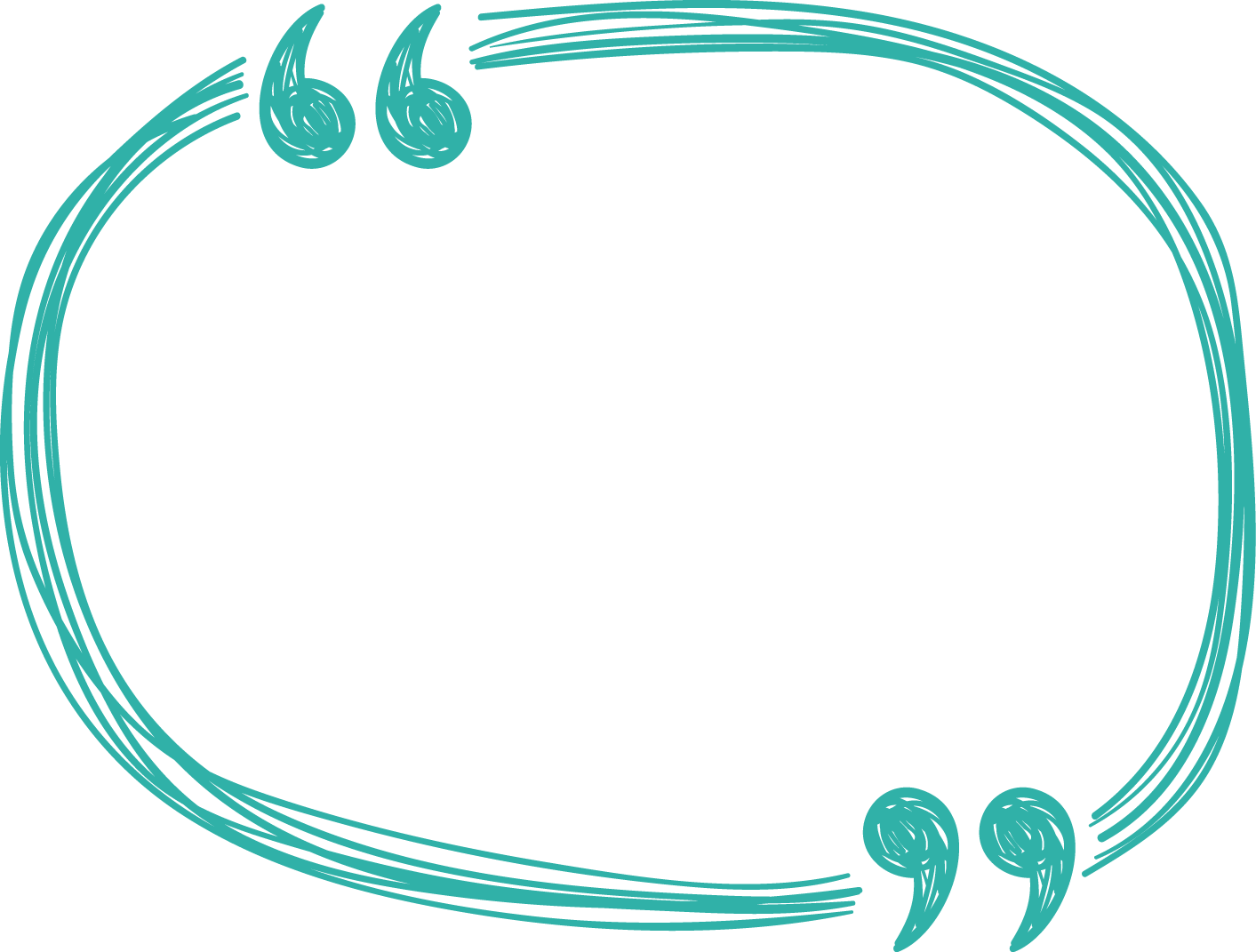 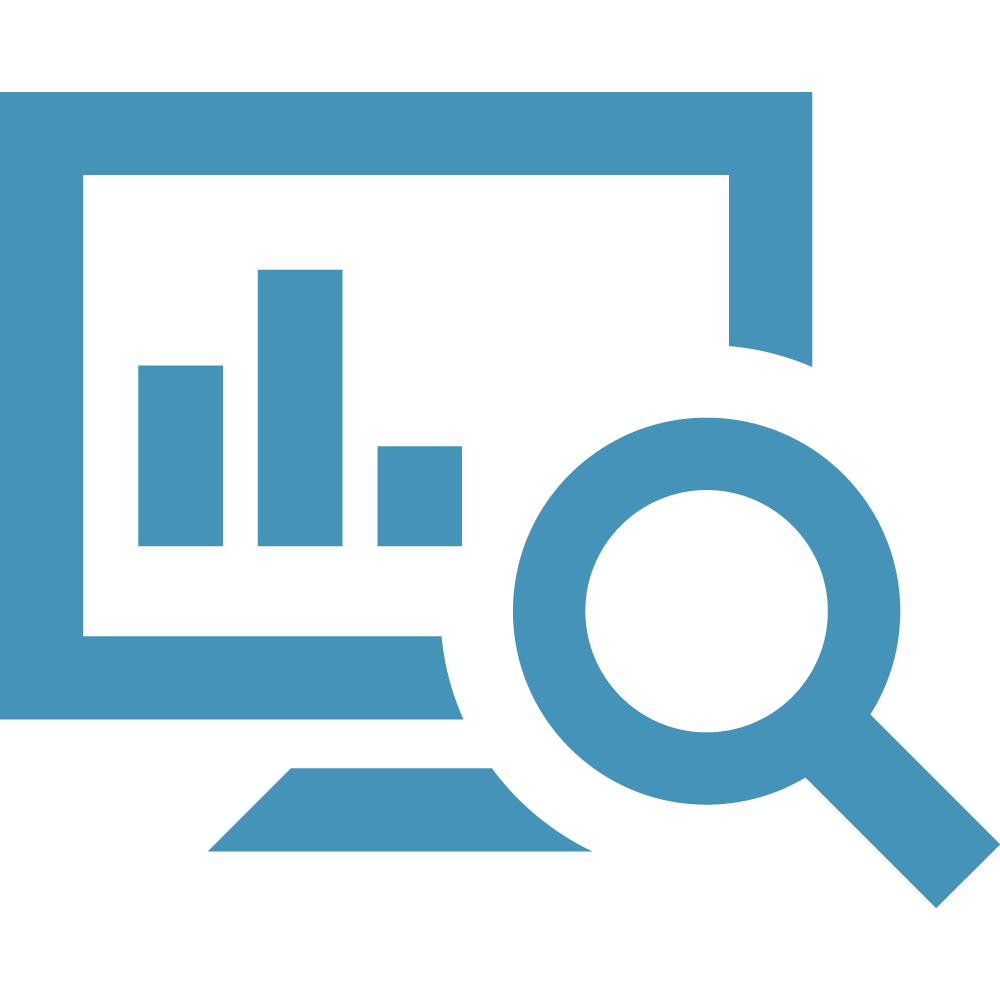 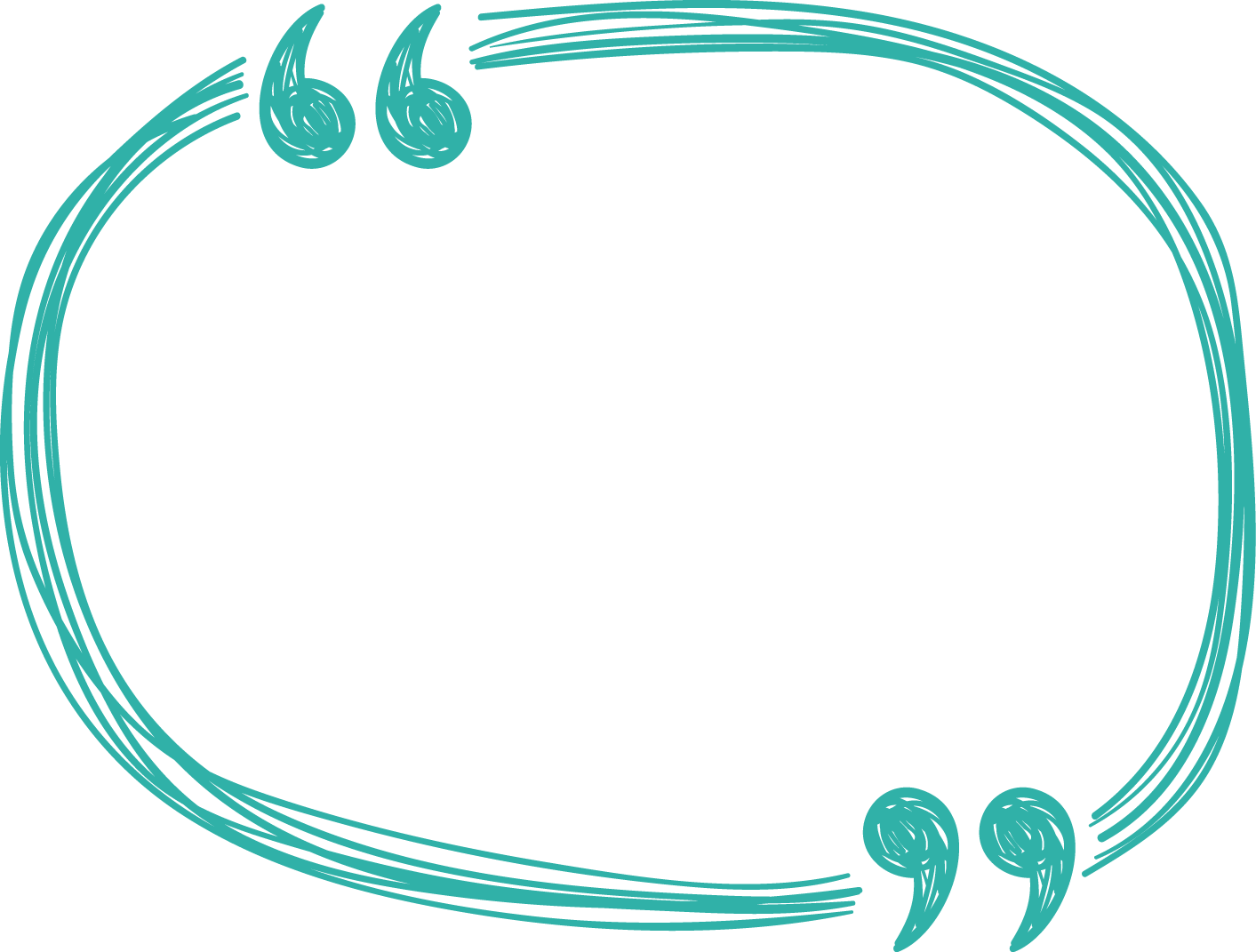 С 23 сентября по 31 октября 2019 года комиссией, состоящей из группы:-председатель экспертной группы;-научных экспертов;-финансовый аудитор.возглавляемой членами ННС проведен мониторинг хода реализации научных, научно-технических проектов и программ (подпрограмм) по ГФ и ПЦФ за 1 год и 9 месяцев реализации проектов и программ.
В ходе реализации мониторинга проектов и программ проведена оценка соответствия выполненных работ календарным планам и обоснованность расходования средств финансирования по принятым обязательствам (согласно заключенным договорам и календарным планам к договорам за 1 год и 9 месяцев 2019).
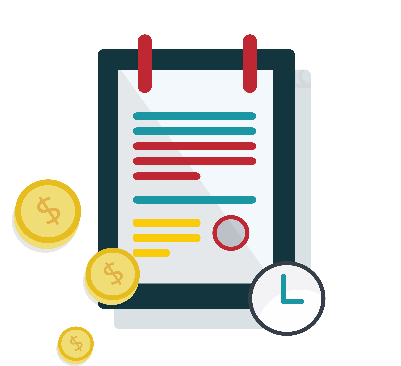 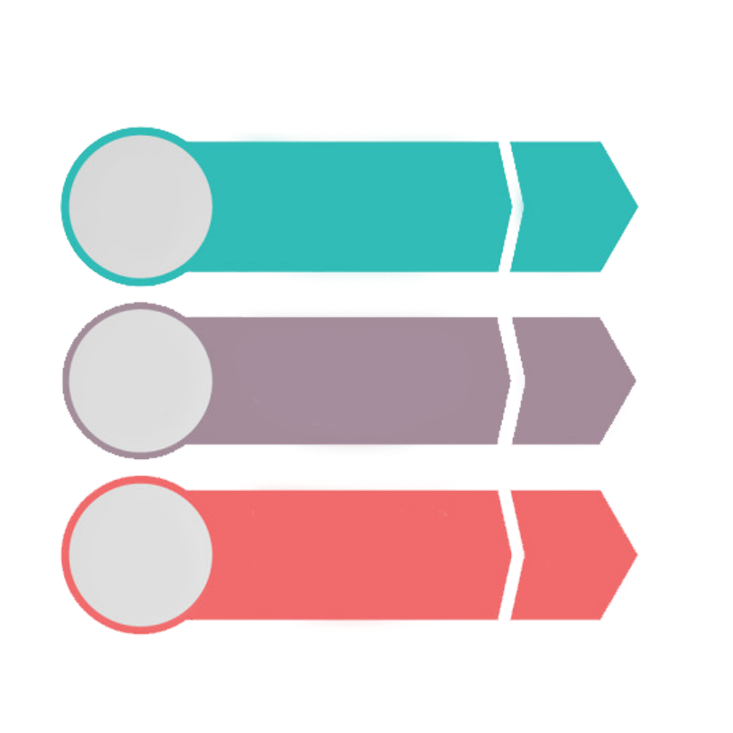 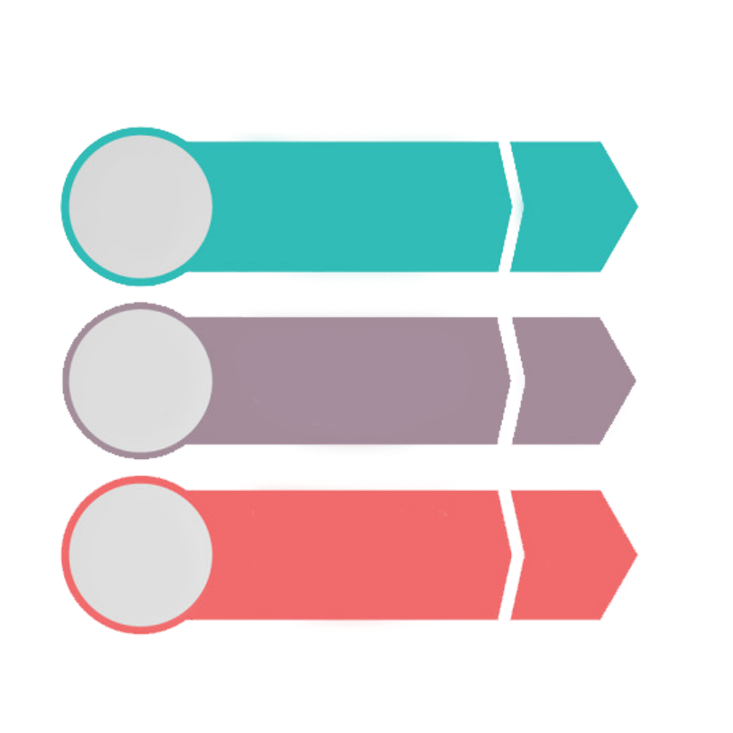 Проектов в рамках грантового финансирования  КН МОН РК
Программ первого и второго конкурса в рамках МСХ
39
37
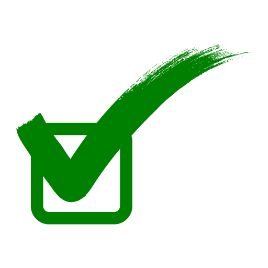 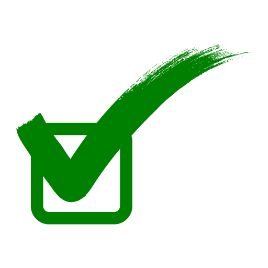 Утверждены все 39
Утверждены все 37
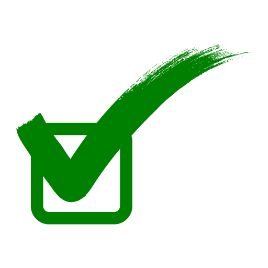 Также были утверждены все акты мониторинга и рекомендованы к дальнейшему финансированию
Решения, принятые по промежуточным отчетам программно-целевого финансирования на 2018-2020 гг.
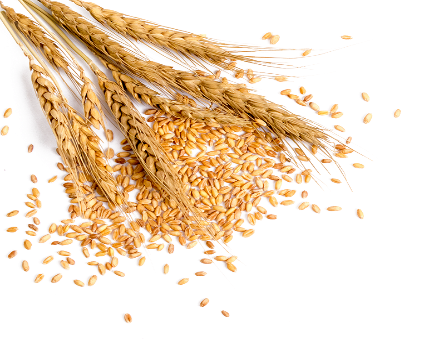 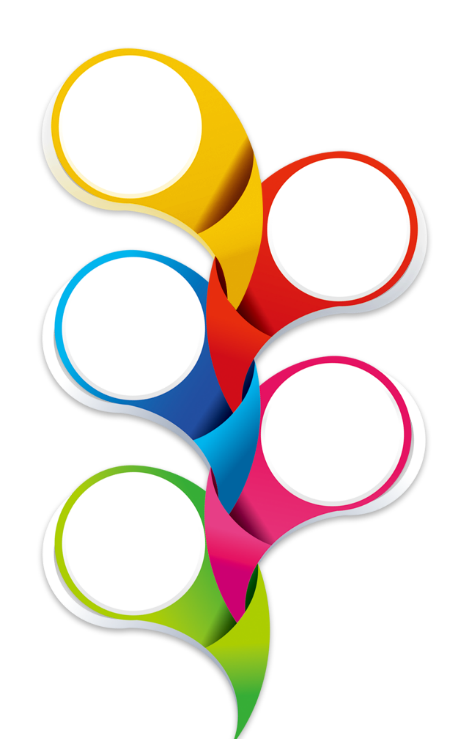 12 ПЦФ В рамках второго конкурса МСХ
Рекомендованы к финансированию на 2019 год
Рекомендованы к финансированию на 2020 год
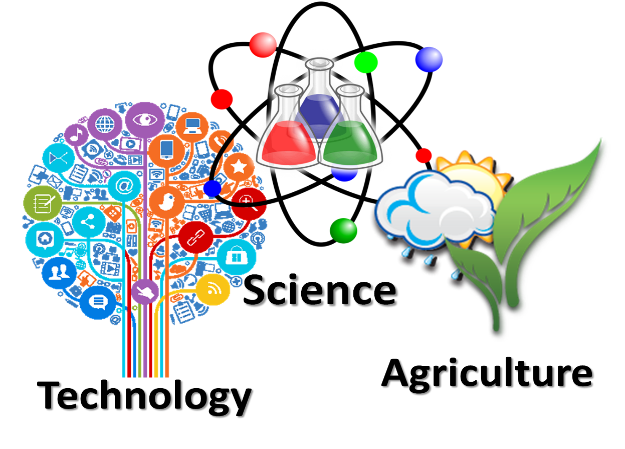 77 ГФ     В рамках конкурса         КН МОН РК
Рекомендованы к финансированию на 2020 год
37 ПЦФ       В рамках первого и второго конкурса       МСХ
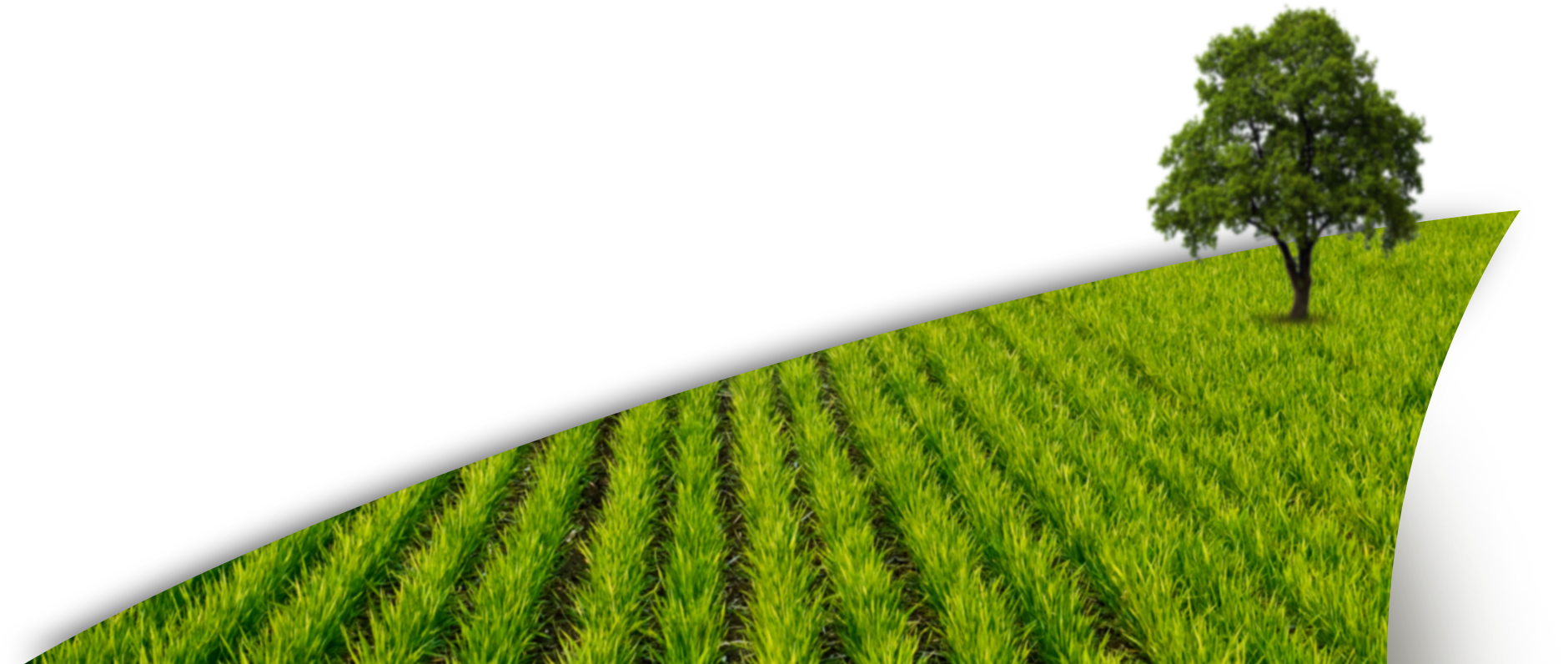 Реализует
Проекты и  программы
Более 10 городов РК
Исполнители грантовых и программно-целевых проектов и программ
33 аккредитованные организации
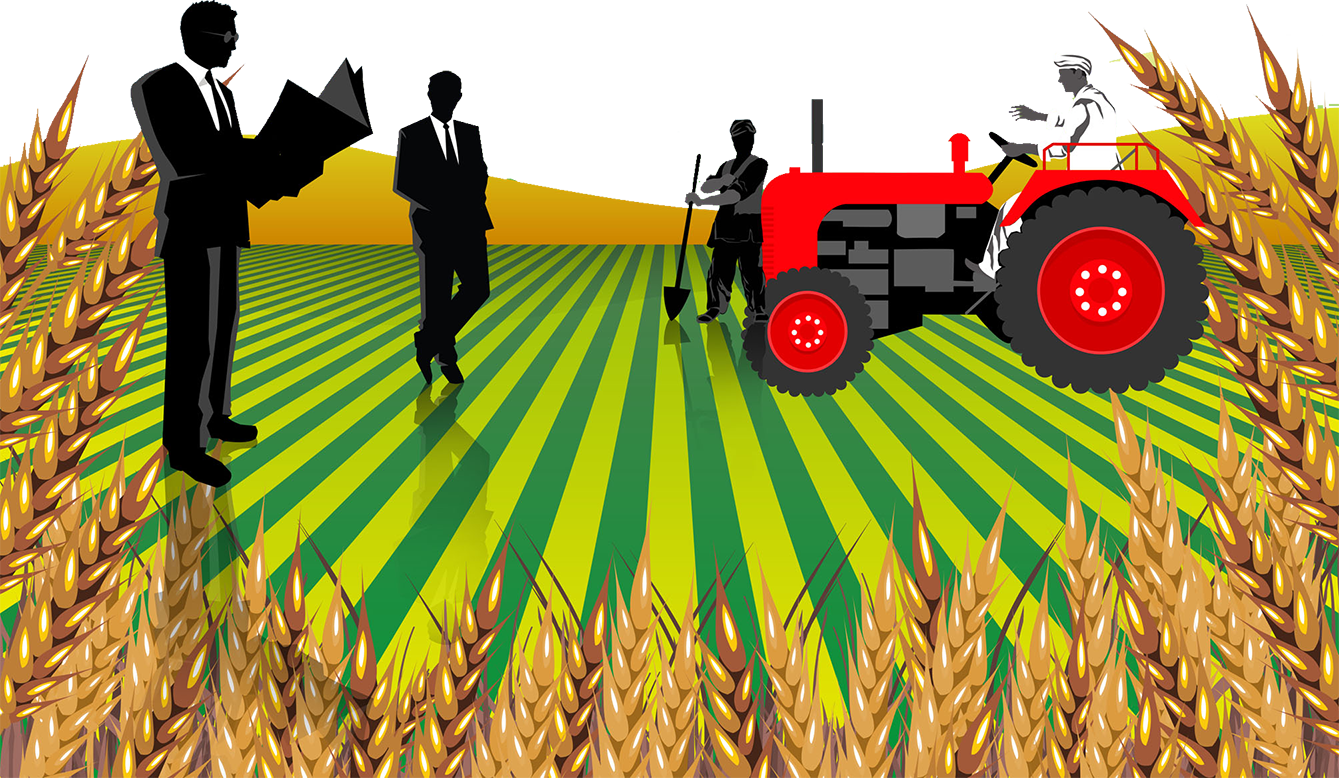 Спасибо за внимание !